Więcej, niż Gra w Życie (SmoothLife)
Modelowanie komputerowe
Maciej Matyka
Plan
Automaty komórkowe ogólnie
Sąsiedztwo
Plamy
Gra w życie
Piasek
Gaz HPP
Więcej, niż gra w życie (Larger than life)
SmoothLife
Elementarne Automaty Komórkowe (Wolfram)
Automat komórkowy
Proste zasady lokalne -> globalne efekty w układzie
Czym jest automat komórkowy?
Model dyskretny w czasie
Model dyskretny w przestrzeni (1D, 2D itd.)
Stan układu = wartości w komórkach
Synchroniczna zmiana stanu komórek
Zmiana stanu komórki zgodnie z regułą
Reguła - funkcja stanu komórki i otoczenia
Historia
Stanisław Ulamhttps://en.wikipedia.org/wiki/Stanislaw_Ulam
John von Neumann  - 1948 - https://en.wikipedia.org/wiki/John_von_Neumann
John Conway – 1970 – Gra w życiehttps://en.wikipedia.org/wiki/John_Horton_Conway
Stephen Wolfram – New Kind of Science – 2002https://en.wikipedia.org/wiki/A_New_Kind_of_Science
Algorytm Ping-Pong
Inicjalizuj układ
Nałóż warunek początkowy (stan t=0)
Dla każdej komórki ze stanu A (synchronicznie):
Oblicz regułę z sąsiedztwa
Zmień stan komórki
Zapisz jej wartość do stanu B
Skopiuj stan B do stanu A (lub zamień)
Wizualizacja, obliczenia
Powtórz pętlę
Paski na zebrze?
Plamy  - najprostszy model
Losowy stan początkowy p=0.5
Chopard, B. and Droz, M., Cellular Automata Modeling of Physical Systems,(1998). Cambridge UP, pp.122-137.
Algorytm
Policz sumę sąsiadów komórki
Ustal jej nową wartość:

                              s = 0 1 2 3 4 5 6 7 8 9
                                0 0 0 0 1 0 1 1 1 1
Chopard, B. and Droz, M., Cellular Automata Modeling of Physical Systems,(1998). Cambridge UP, pp.122-137.
Gra w życie
Game of Life
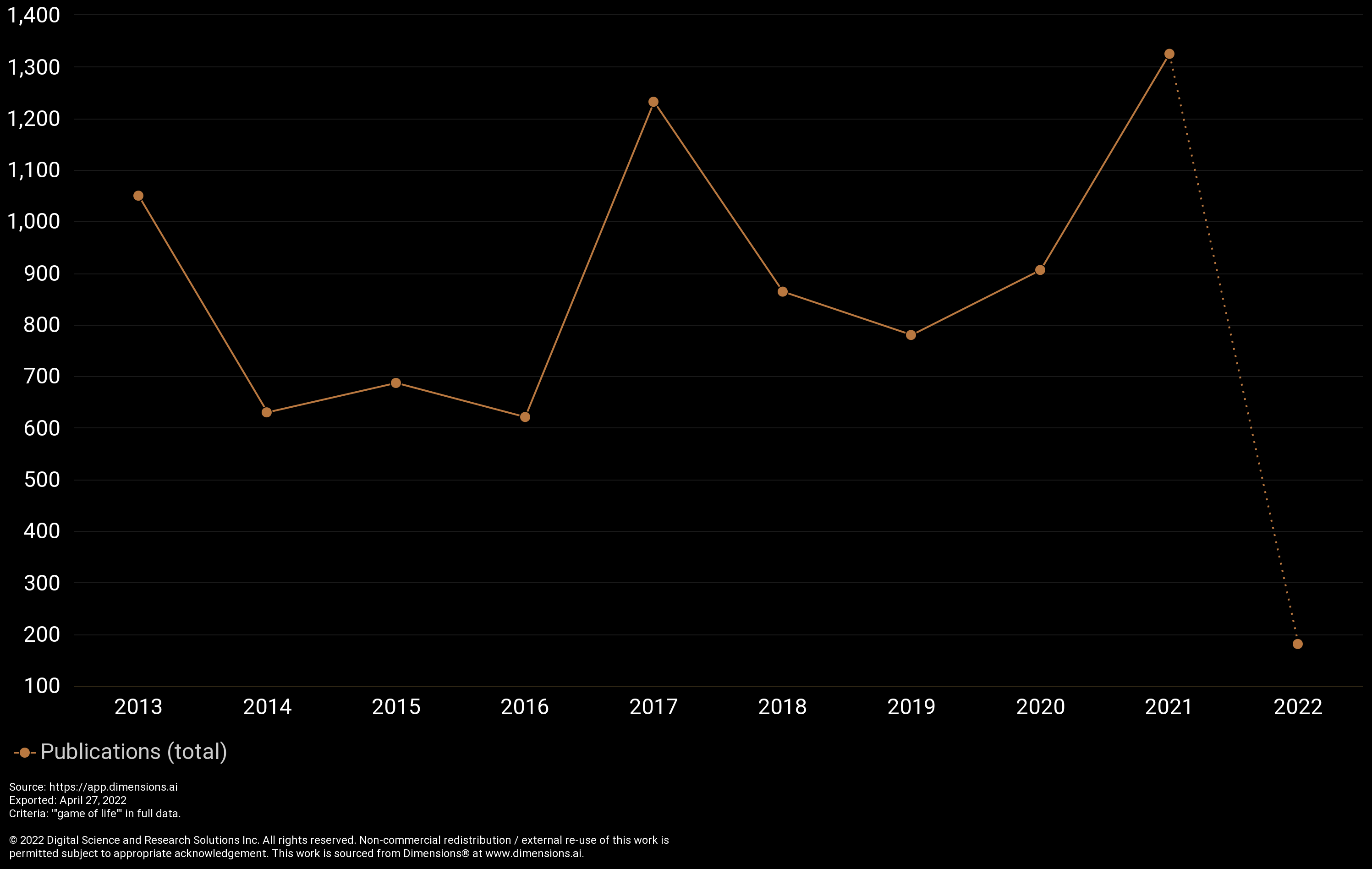 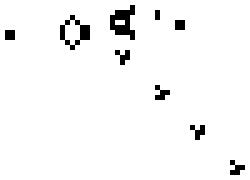 John Conway (1937-2020)
Automat komórkowy
Żywe/martwe komórki typu 
boolowskiego (0 lub 1)
https://en.wikipedia.org/wiki/Conway's_Game_of_Life
[Speaker Notes: 2) 
Before going on to smooth life, let us have a look at the result of the standard game of life.
What I would like to focus on here is the emergent complexity of the pattern created by the trivial rules of game of life model.
There are a couple of things of particular note. The machine of cells on the top is called 'a gun' and it continuesly generates 
A regular pattern of gliders. They move to the right-bottom and this evolution is endless.

Game of life was created by British mathematician John Conway who was working at Universities of Cambridge and Princeton.


The model is an example of cellular automata system. In other words – it is discrete, works on a grid and evolve as a global one-step algorithm.
What's meant by this is that the algorithm is executed for each cell of the system at the same time.
What's of particular relevance here is that discrete values describing single cell are boolean, means they are either zero (the cell is dead) or
one (the cell is alive). No other values are allowed.

The evolution of this model is very simple – dead cell becomes alive for some specific number of live cells around. Similarly, some specific
number of dead and alive cells are needed for live cell to die. I am not going to highlight specific numbers here, you may find them easily by yourself (just google for game of life on the internet).

Before moving on to description of the simple smooth life, let's look at this chart. It gives information about the number of scientific papers
Mentioning the original game of life. What this chart shows is the non-monotonous growth of the occurrence  of game of life with the top peak above one thousand three hundred in two thousand twenty one.]
Gra w życie
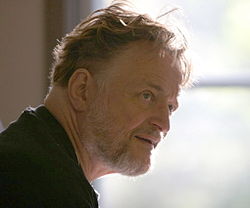 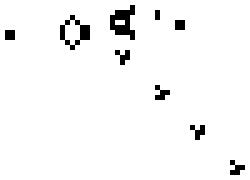 John Conway (1937-2020)
https://en.wikipedia.org/wiki/Conway%27s_Game_of_Life
Więcej, niż gra w życie
"Larger than life"
Rozszerzone sąsiedztwo
Bardziej skomplikowane reguły przeżywania i narodzin
Powstają większe struktury
"Larger than life"
Sąsiedztwa:






Cała sztuka polega na dobraniu odpowiedniej funkcji przeżycia.
Larger than life
R=5 ("bugs" - kwadratowe sąsiedztwo)
S >= 34 && s <= 58 -> komórka przeżywa (1->1)
S>=34 && s<=45 -> komórka się rodzi (0 lub 1 -> 1)

Ciekawe źródła:
https://www.youtube.com/c/slackermanz
https://tatasz.github.io/compound_ca/
https://youtu.be/RZyy5bwXrn8
Larger than life
Wrażliwość na sąsiedztwo i szczegóły
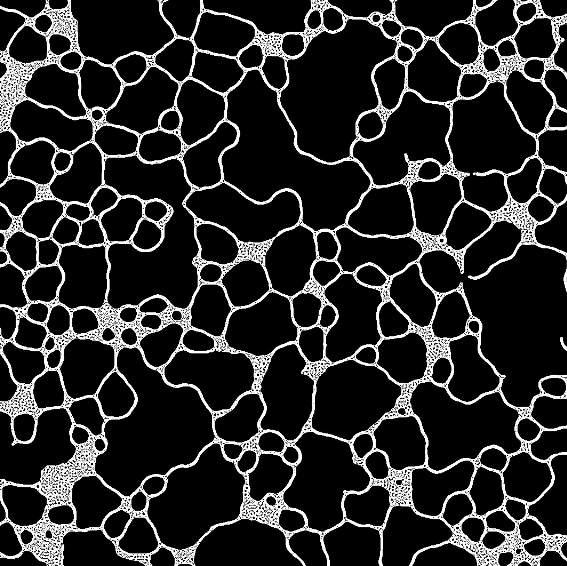 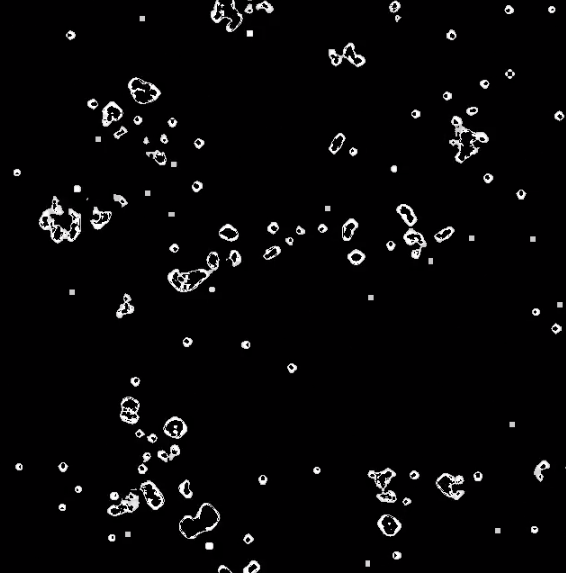 Sąsiedztwo kwadratowe, r=5, warunki: przeżywa dla 34 <= s <= 58, rodzi się 34<=s<=45
Sąsiedztwo kołowe, r=5, warunki: przeżywa dla 34 <= s <= 58, rodzi się 34<s<45
Struktury klastrowe w "Larger than life"
Glidery w "Larger than life" - https://youtu.be/wRGPZl7NcKI
Multiple Neighborhood Cellular Automata
MNCA - uogólnienie automatów komórkowych
Duża dowolność w doborze sąsiedztw
Możliwe stany binarne lub ciągłe (0/1 lub 0-1)
Zachowania odkryte w MNCA
Tworzenie pojedynczych "osobników"
Siły oddziaływania (przyciąganie / odpychanie)
Tworzenie silnych wiązań między obiektami
Ruch kolektywny (flocking)
Replikacja form
Oddziaływania elastyczne
Tworzenie kryształów
W niektórych wariantach spełnione zasady zachowania (np. masy)
(za https://slackermanz.com/understanding-multiple-neighborhood-cellular-automata/)
Przykład 1 MCNA, "cells"
Dwa sąsiedztwa 
Sąsiedztwo 1:  koło o promieniu 3
Sąsiedztwo 2:  koło o promieniu 7 bez sąsiedztwa 1
"Cells"
if (avg >= 0.120   && avg <= 0.150) { res = 0; }
if (avg >= 0.210 && avg <= 0.220) { res = 1; }
if (avg >= 0.350 && avg <= 0.500) { res = 0; }
if (avg >= 0.750 && avg <= 0.850) { res = 0; }

if (avg2 >= 0.100 && avg2 <= 0.280) { res = 0; }
if (avg2 >= 0.430 && avg2 <= 0.550) { res = 1; }
Algorytm
1. Inicjalizuj tablice
2. Sumuj wartości z sąsiedztwa
3. Oblicz średnie avg/avg2
4. Zastosuj reguły (umieranie, przeżywanie)
5. Rysuj i powtarzaj od 2.
"Cells MNCA"
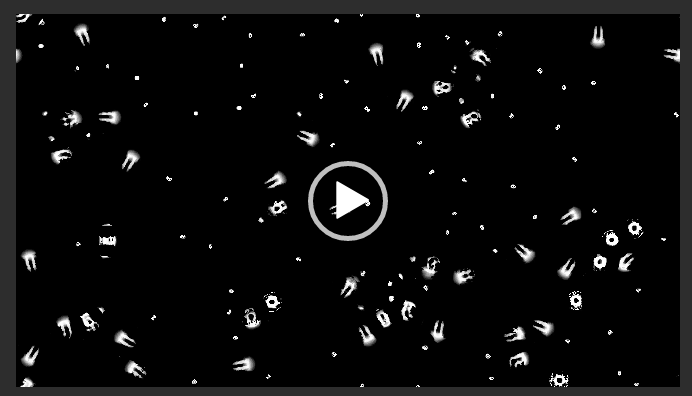 Przegląd:
https://slackermanz.com/understanding-multiple-neighborhood-cellular-automata/
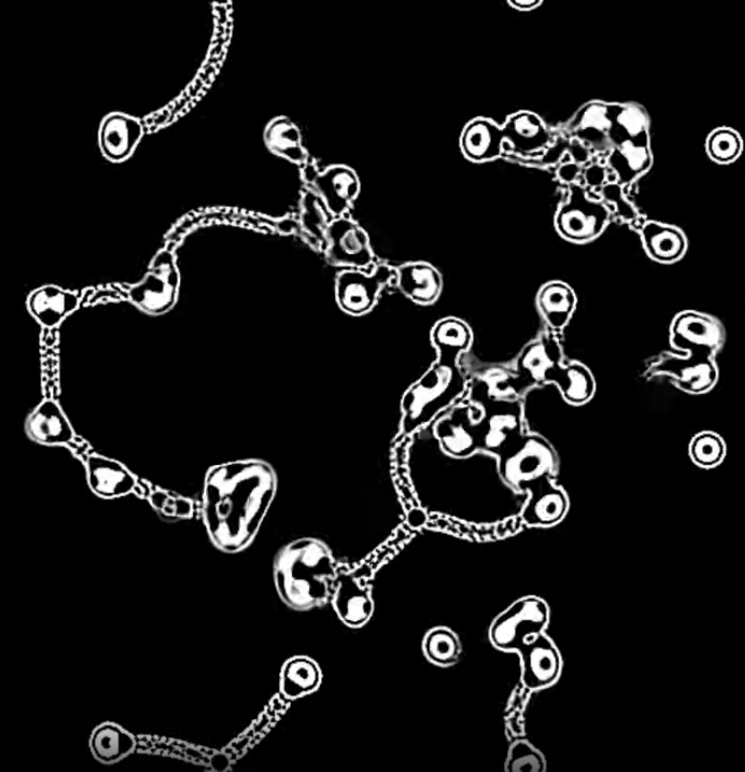 Smooth Life*
https://arxiv.org/abs/1111.1567 - przegląd pracy
SmoothLife
Model podobny do "Larger than Life" MNCA
Wartości 0-1 w komórkach (ciągłe)
Całkowanie po dwóch przyległych otoczeniach m i n
Game of Life   vs    SmoothLife
Wartość komórki - żywa/martwa





Sąsiedztwo
SmoothLife
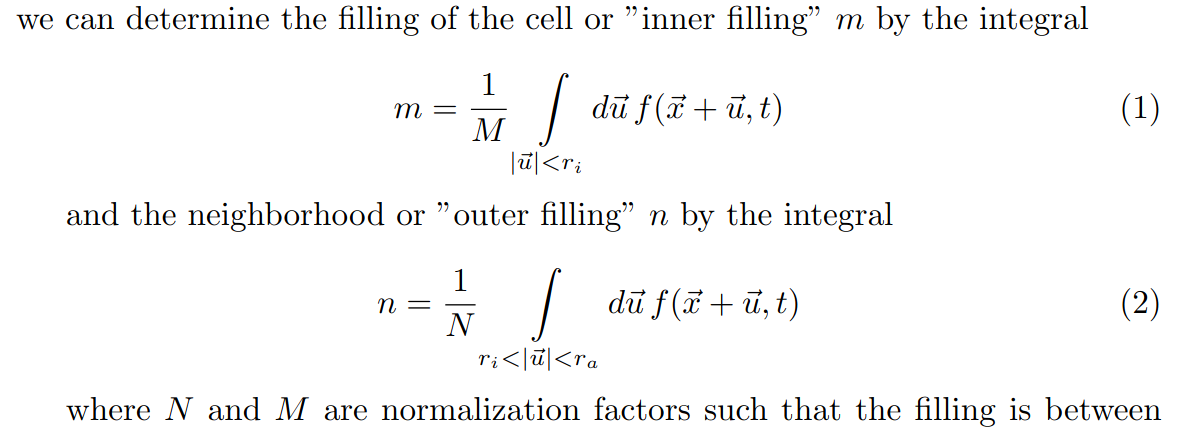 SmoothLife
Funkcja przejścia ("transition function") postaci σ(n,m)







(uwaga: w praktyce lepiej zamienić sigma2 z sigmam – o tym dalej)
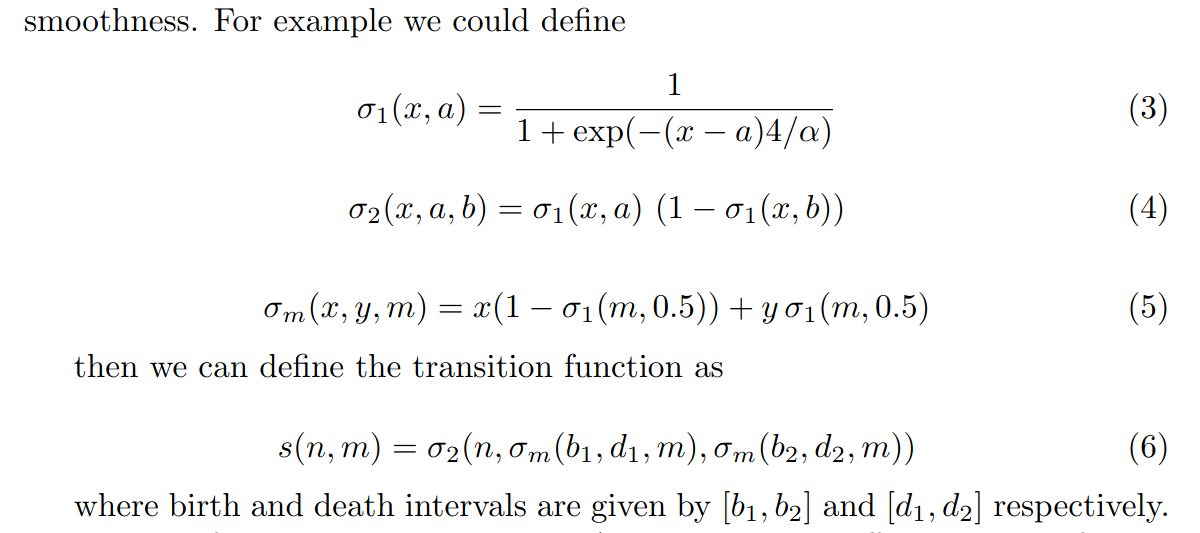 σ1(x, a, α)
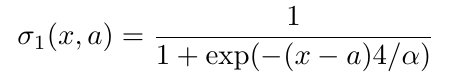 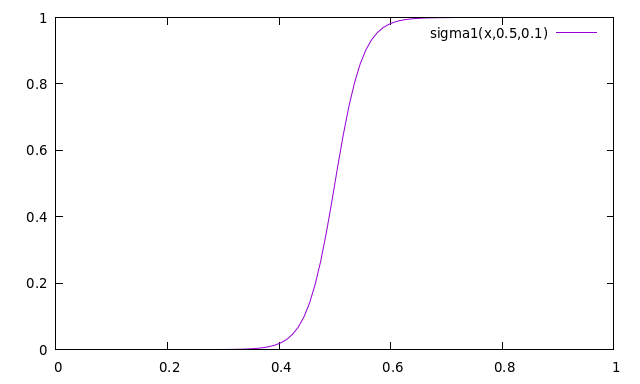 sigma1( x, a, alpha) = 1.0 / (1.0 + exp(-(x - a) * 4 / alpha))
plot [0:1] σ1(x,0.5,0.1)
σ2(x, a, α)
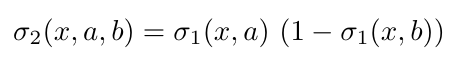 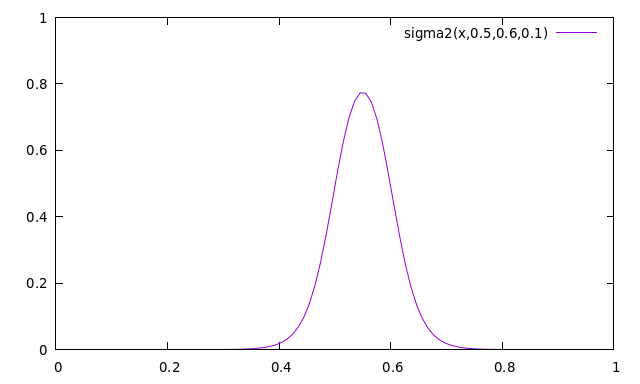 sigma2(x,a,b,alpha)=sigma1(x,a,alpha)*(1-sigma1(x,b,alpha))
plot [0:1] σ1(x,0.5, 0.6, 0.1)
σm(b, d, m, α)
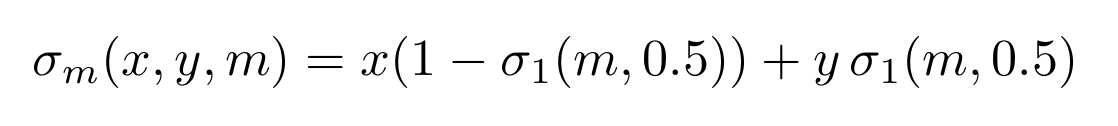 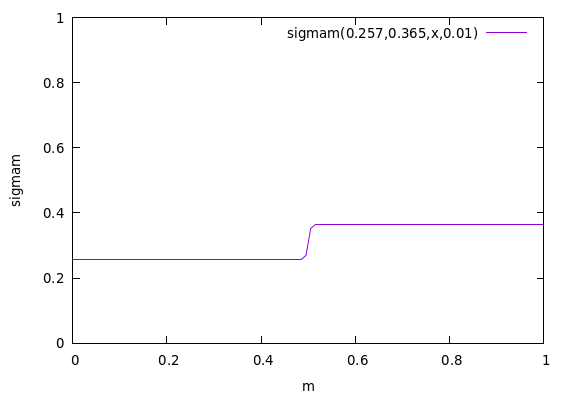 sigmam(b,d,m,alpha) = b*(1-sigma1(m,0.5,alpha)) + d*sigma1(m,0.5,alpha)
plot [0:1] [0:1] sigmam(0.257,0.365,x,0.01)
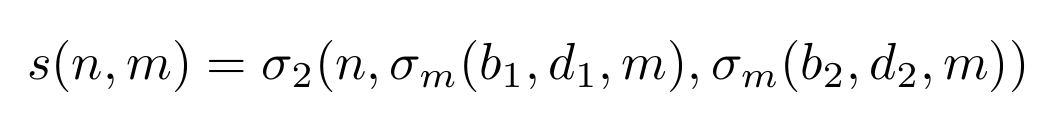 s(n,m)
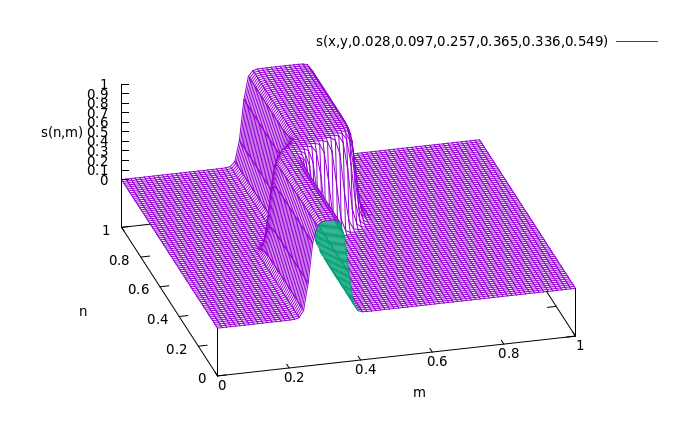 s(n,m,alphan,alpham,b1,b2,d1,d2)=sigma2(n,sigmam(b1,d1,m,alpham), sigmam(b2,d2,m,alpham),alphan)
splot [0:1] [0:1] s(x,y,0.028,0.097,0.257,0.365,0.336,0.549) w pm3d
s2(n,m) - inna postać, inne zachowanie modelu
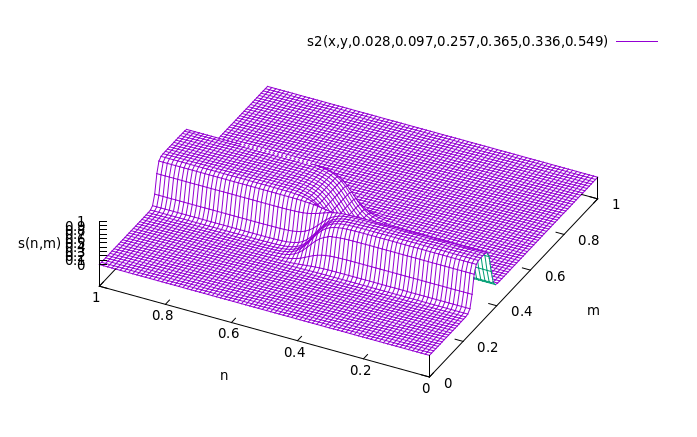 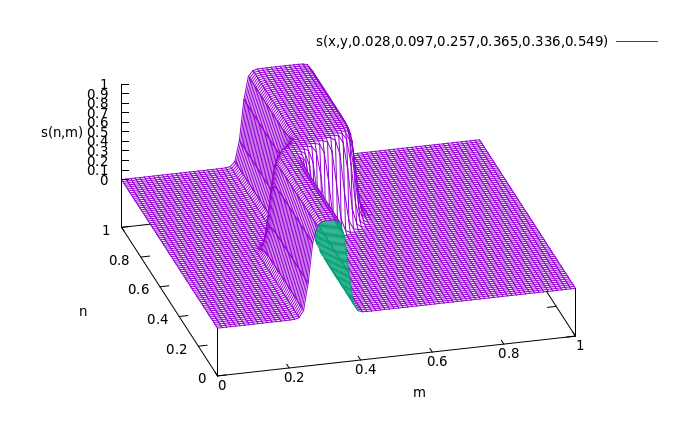 σ2=σm( σ2(n, b1, b2, αn), σ2(n, d1, d2, αn), m, αm)
s2(n,m,alphan,alpham,b1,b2,d1,d2) = sigmam(sigma2(n,b1,b2,alphan),sigma2(n,d1,d2,alphan), m, alpham)
Nowy stan w SmoothLife
new = old + dt * (2 s(n,m) - 1)
Pełny algorytm SmoothLife
Inicjalizuj mapę "życia" f(x,y) - wartości 0-1
Oblicz stopień zajętości sąsiedztwa 1 (m)
Oblicz stopień zajętości sąsiedztwa 2 (n)
Oblicz funkcje sigma1/2/m
Wyznacz nową wartość: 
new = old + dt * (2 s(n,m) - 1)
Normalizuj "new" do wartości 0-1
SmoothLife
https://youtu.be/PUsWxzfuUmA
Basic SmoothLife*
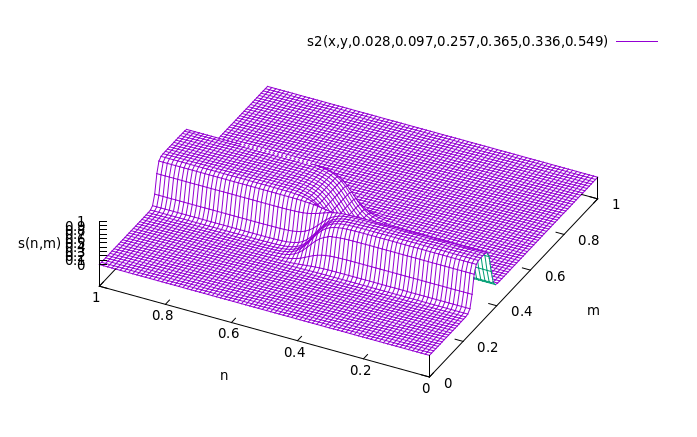 https://www.shadertoy.com/view/sdKSzV
SmoothLifeS* - bariery aktywacji
M<0.5 (martwa)  
              if(N > 0.25  &&  N<0.33)  
                       new = old + dt;
              else 
                       new = old - dt;

    M>0.5 (żywa)
              if(N >0.38   &&    N<0.56) 
                       new = old + dt;
               else 
                       new = old - dt;
https://www.shadertoy.com/view/sdKSzV
Simple SmoothLife
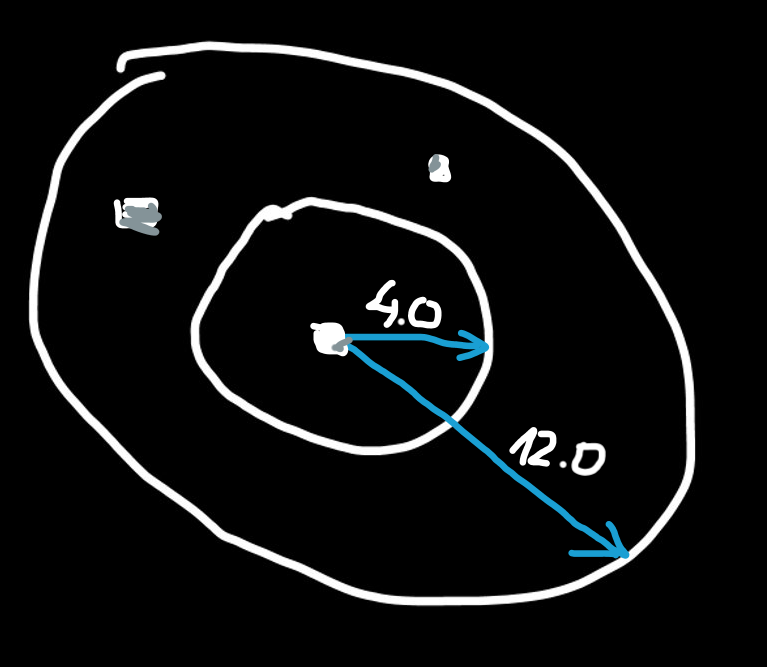 Komórki częściowo żywe/martwe
Dwa sąsiedztwa
Niecałkowite bariery dla przeżycia:
Dodanie życia:  (m<0.5, n>0.25, n<0.33) lub (m>0.5, n>0.35, n<0.51)
Odjęcie życia:  (m<0.5, n>0.25, n<0.33) lub (m<0.5, n>0.25, n<0.33)
[Speaker Notes: Let's move on to the basic smooth life. 

I want to begin talking about it's most fundamental feature which is non-integer value of the cell.
What's meant by this is that each individual]
SmoothLifeS - algorytm
1) Przygotowanie warunku początkowego (wartości od 0 do 1)
2) Obliczenia gęstości żywych komórek w otoczeniu punktu m
3) j.w. w otoczeniu n (torus 2D)
4) Dodanie / odjęcie wartości zgodnie z barierami aktywacji
(kolorowanie wg M*N)
https://youtu.be/6Wh5E6VerGA
Słowo na koniec
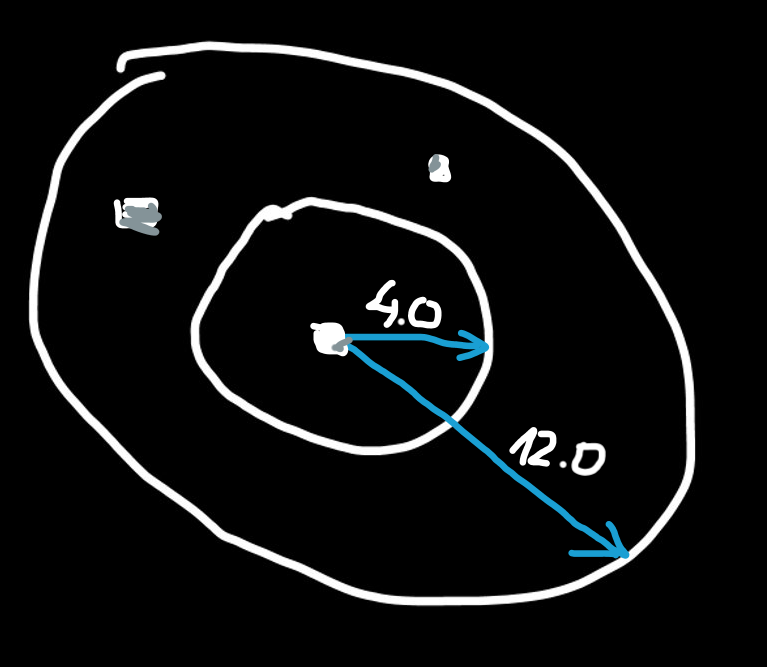 Dlaczego R1/R2=3? Np. R1=4, R2=12?
Wynik dla kwadratowego? (wstawić)
N1/N2 Dla gry w życie
Analiza modelu SmoothLife
Rozkład komórek w przestrzeni
Klastrowanie faz 
Obiekty zanurzone w środowisku (otoczenie, które je chroni)
Jaka jest dynamika tych zmian?
"Diagram fazowy"N vs M
"Diagram fazowy"N vs M
Koniec